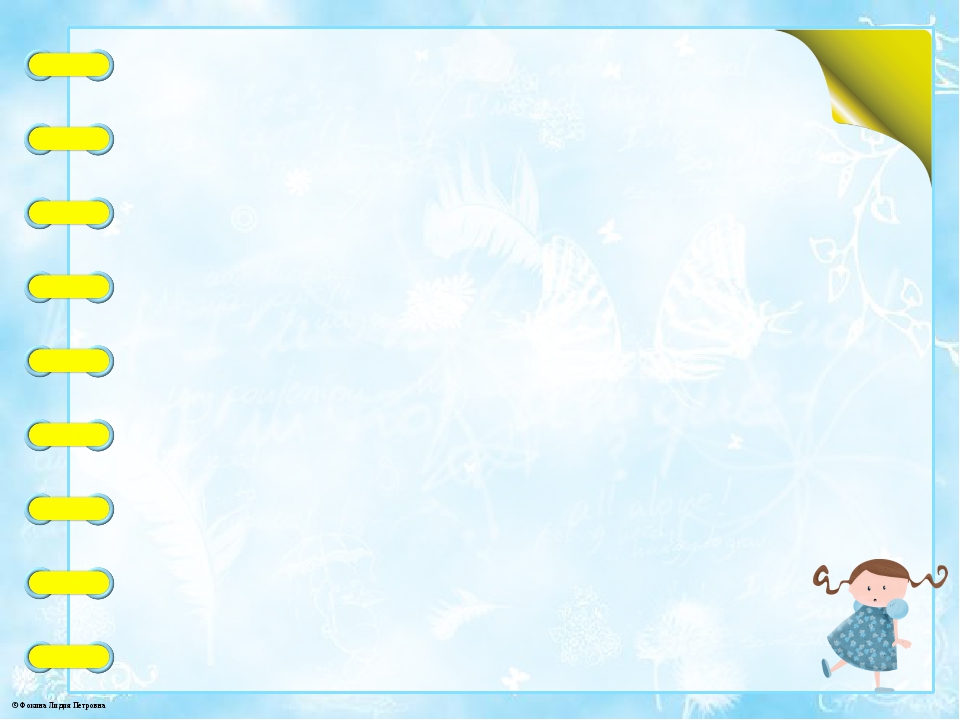 Муниципальное бюджетное дошкольное образовательное учреждение«Детский сад №10 города Кировска»
Уголок 
экспериментальной деятельности
 в старшей группе
«Научная Лаборатория»
  
                                      Подготовила: Белоусова Т.К.
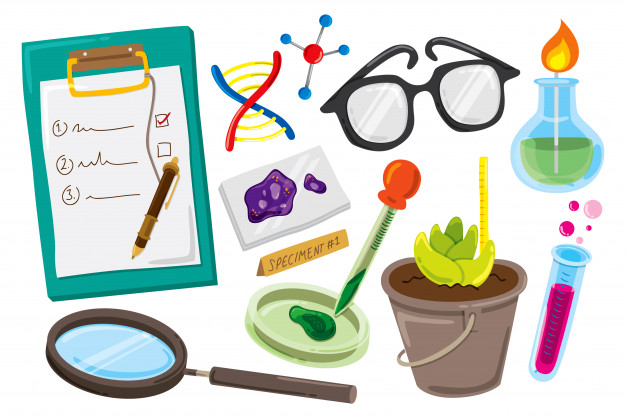 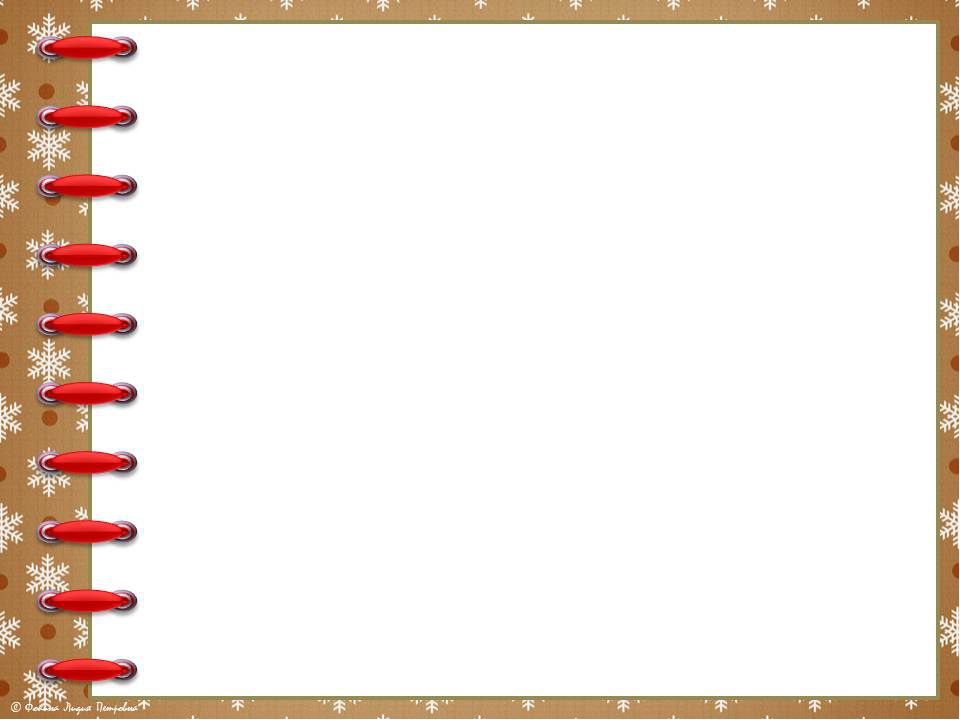 Объяснение воспитателем какого-либо процесса не достигнет той образовательной эффективности, какая достигается в результате самостоятельно проведённого исследования. Дети любят опыты и эксперименты, с раннего возраста удовлетворяют познавательный интерес через действия с предметами. Грамотно организованный уголок экспериментирования в помещении группы способствует развитию исследовательского типа мышления у дошкольников и формируют умению для успешного обучения в будущем.
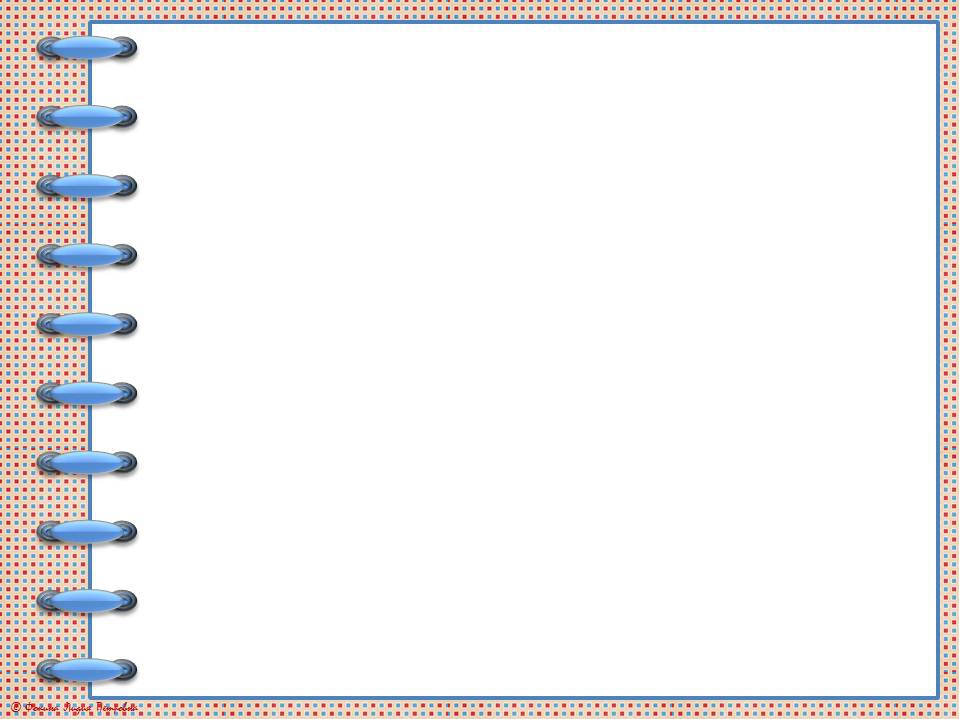 Цель создания уголка 
   экспериментирования в детском саду- создание благоприятных условий для практических исследований воспитанников и заинтересованности детей в самостоятельном поиске информации.
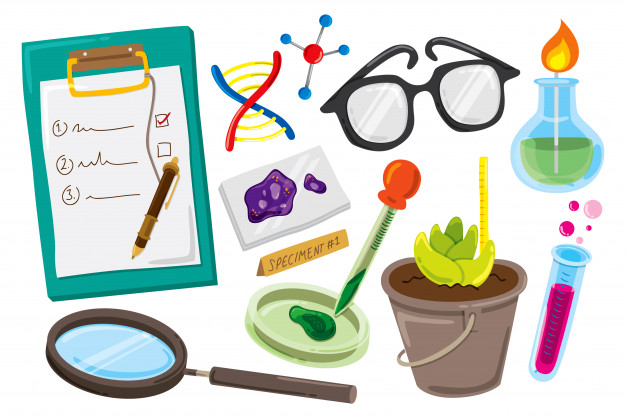 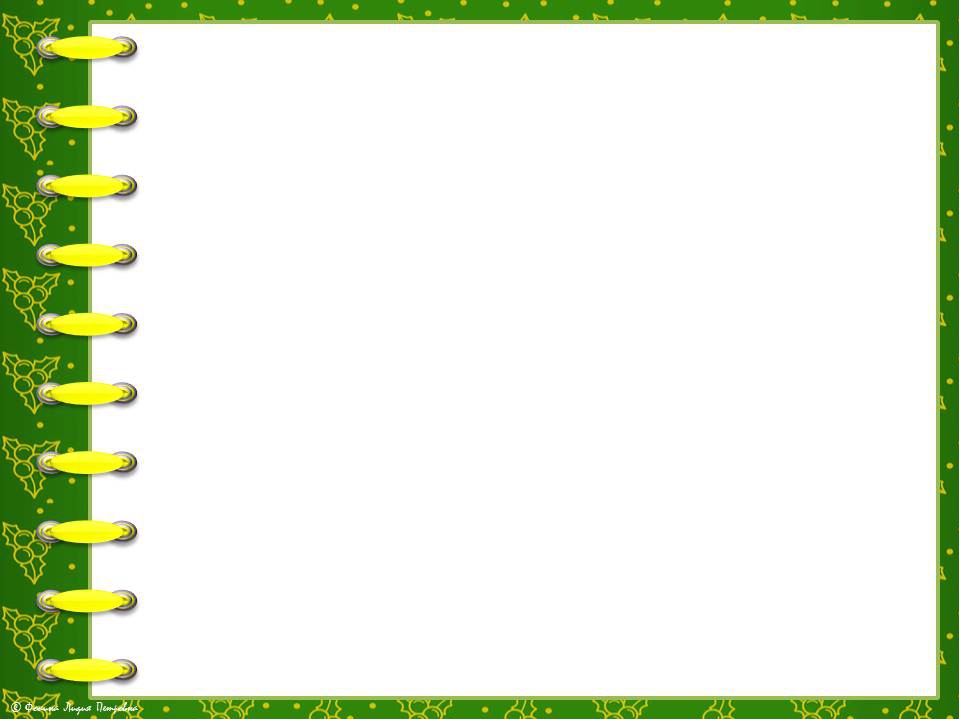 Воспитательные задачи для работы уголка экспериментирования:
Создание положительной мотивации к проведению опытов и экспериментов;
создание дружеской атмосферы внутри детского коллектива;
воспитание усидчивости и аккуратности;
развитие умения выслушивать и выполнять задания воспитателя, трудовые поручения;
развитие интереса к групповой деятельности, воспитание чувства взаимопомощи.
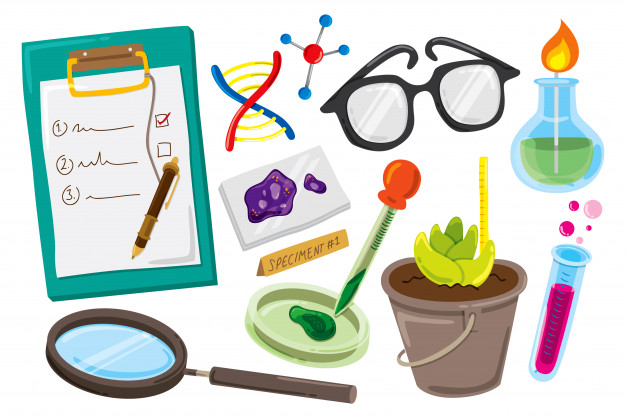 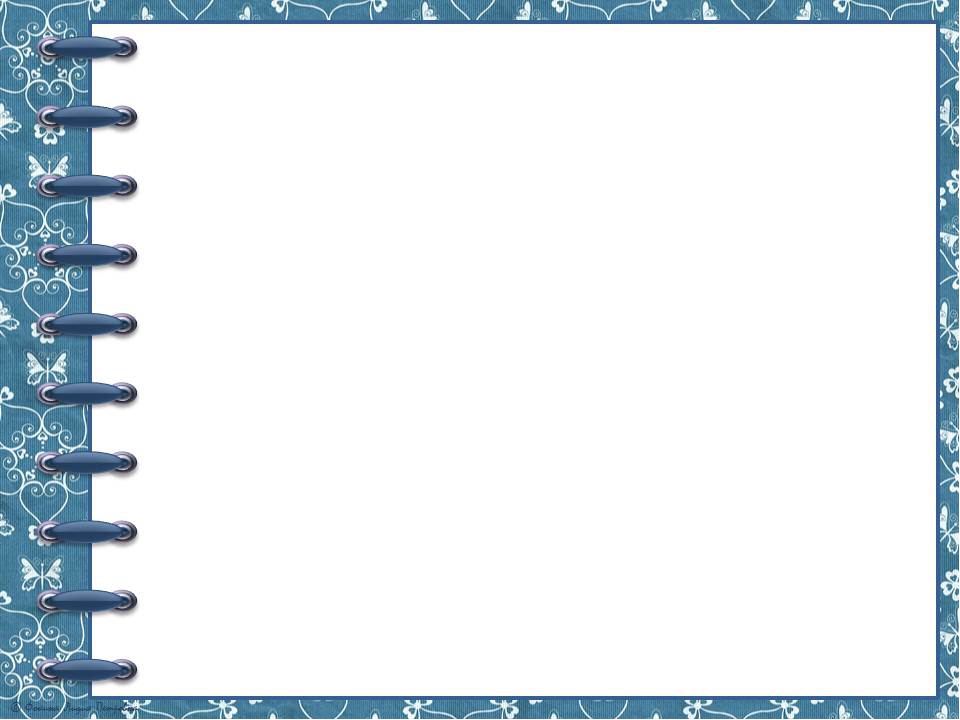 Уголок экспериментирования в нашей группе многофункционален и предполагает возможность комплексного решения различных задач организации деятельности детей.
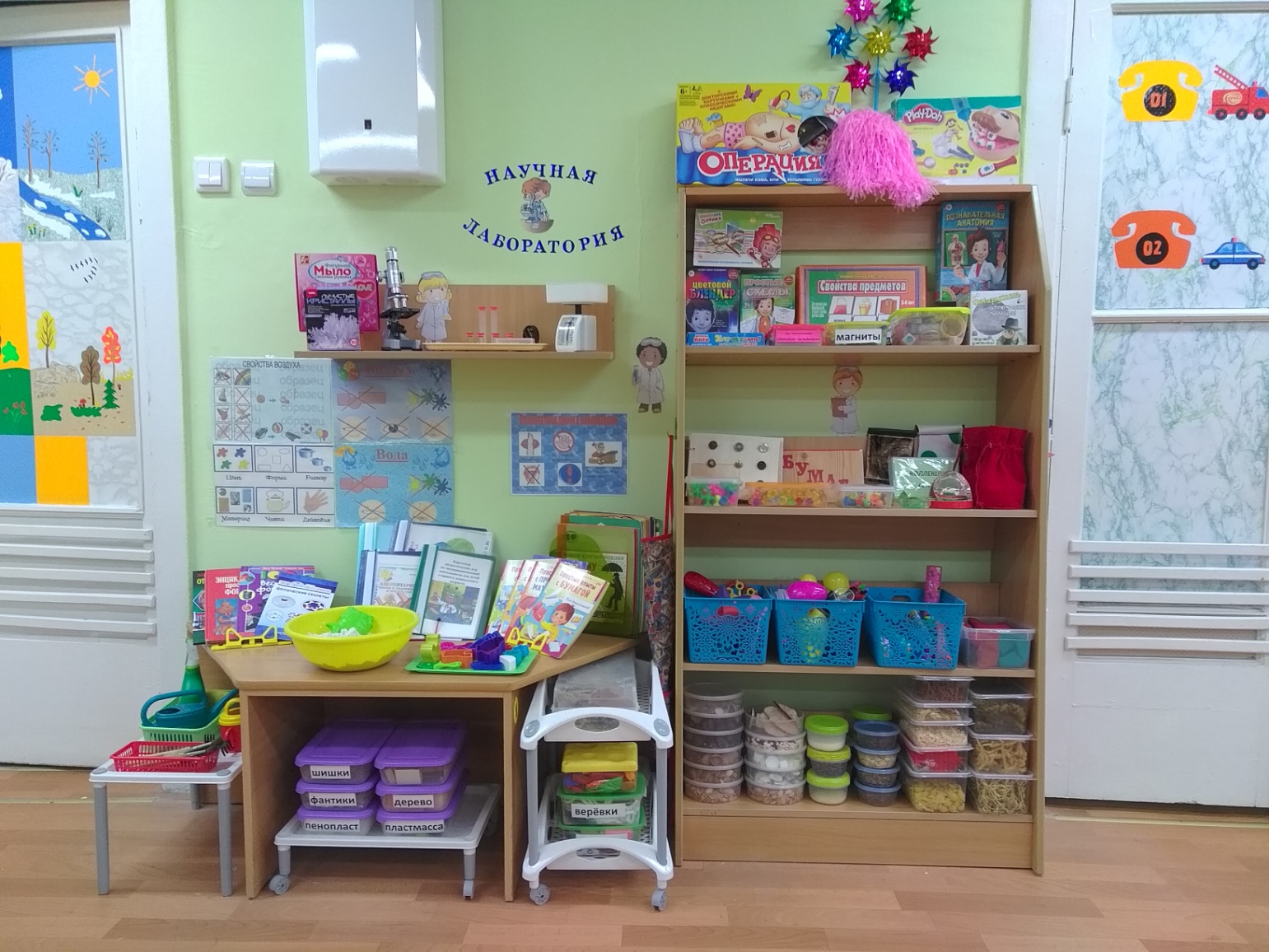 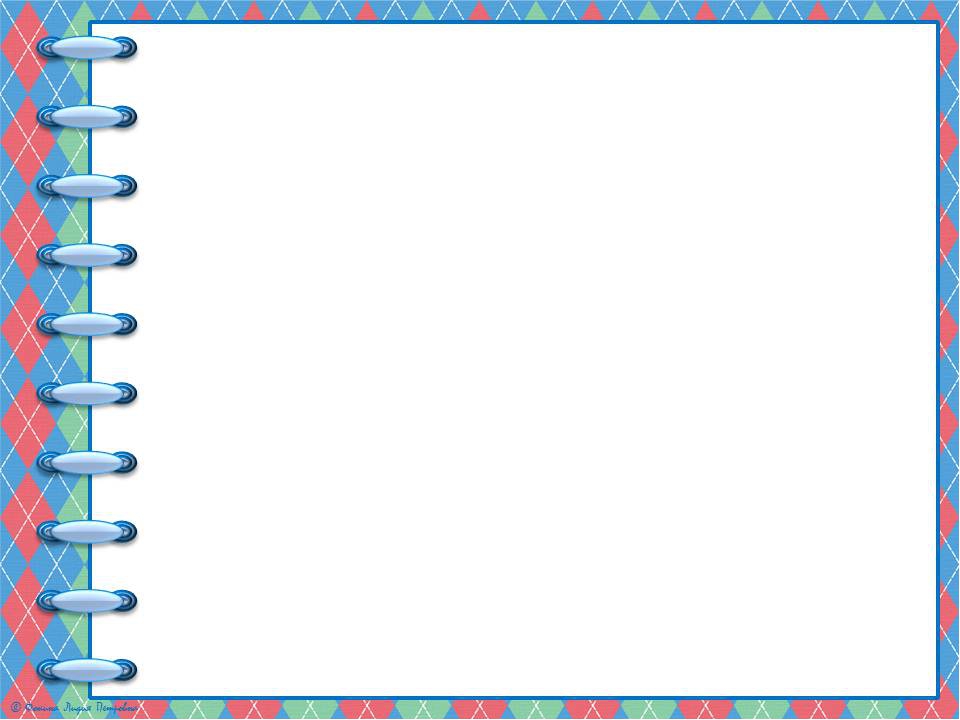 Удобный подход к материалу и его использования как в самостоятельной, так и в совместной со взрослыми деятельности: свободный доступ к материалу.
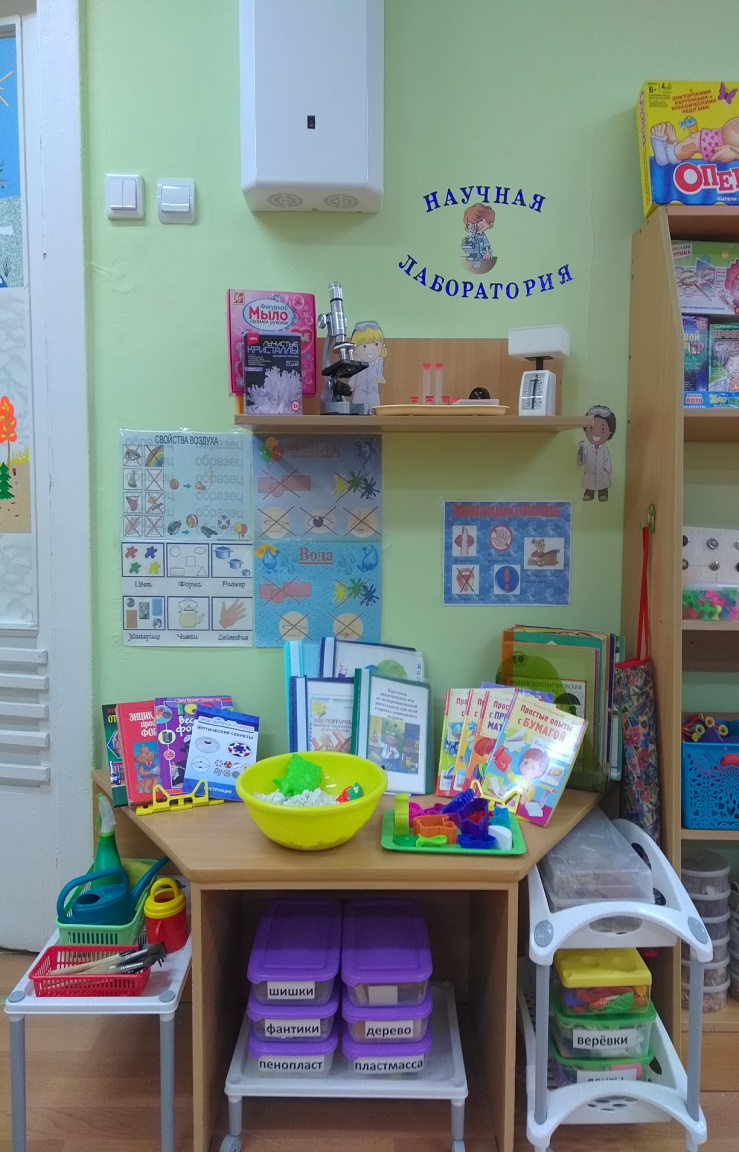 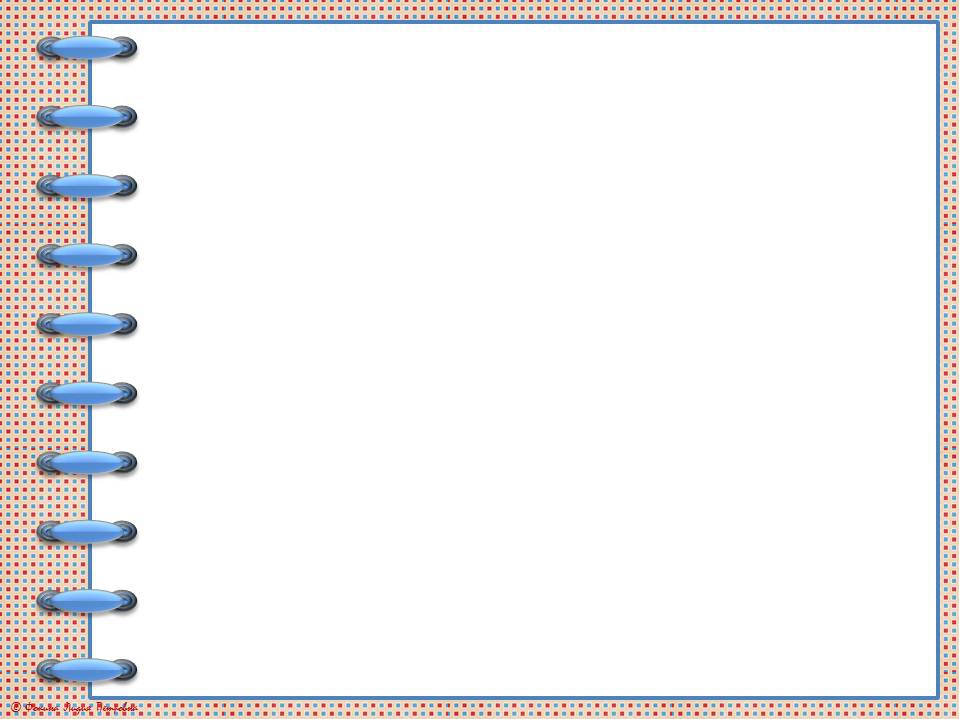 Экспериментальный уголок является зоной практической деятельности и мы добавили наглядные материалы, рассказывающими и напоминающими детям о порядке проведения исследований, алгоритмов опытов и экспериментов.
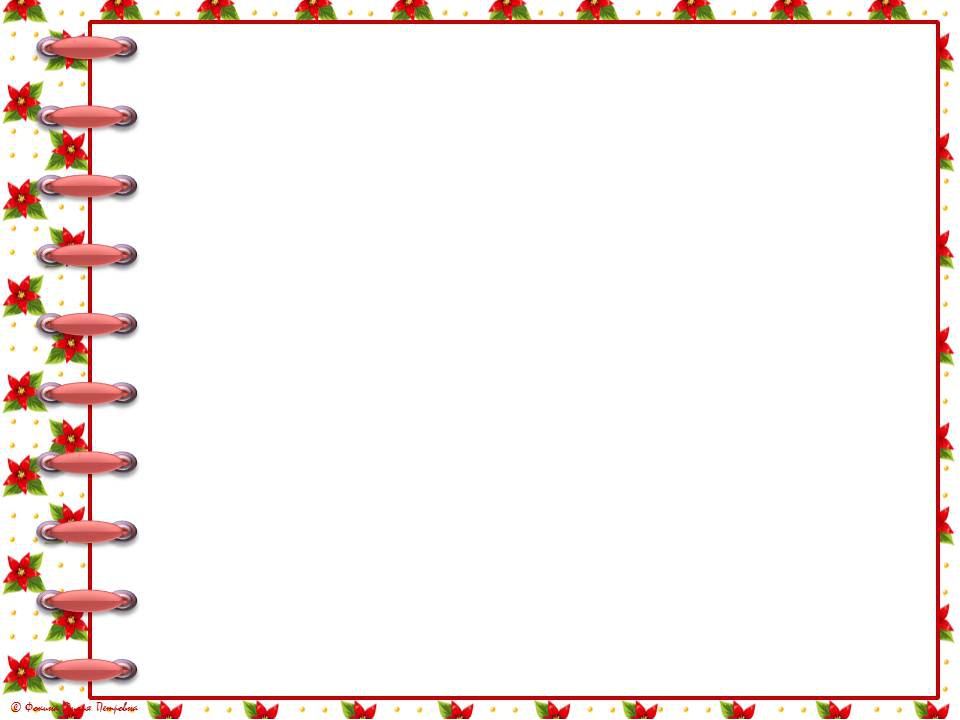 Обязательно в мини-лаборатории размещаются иллюстрированные правила техники безопасности.
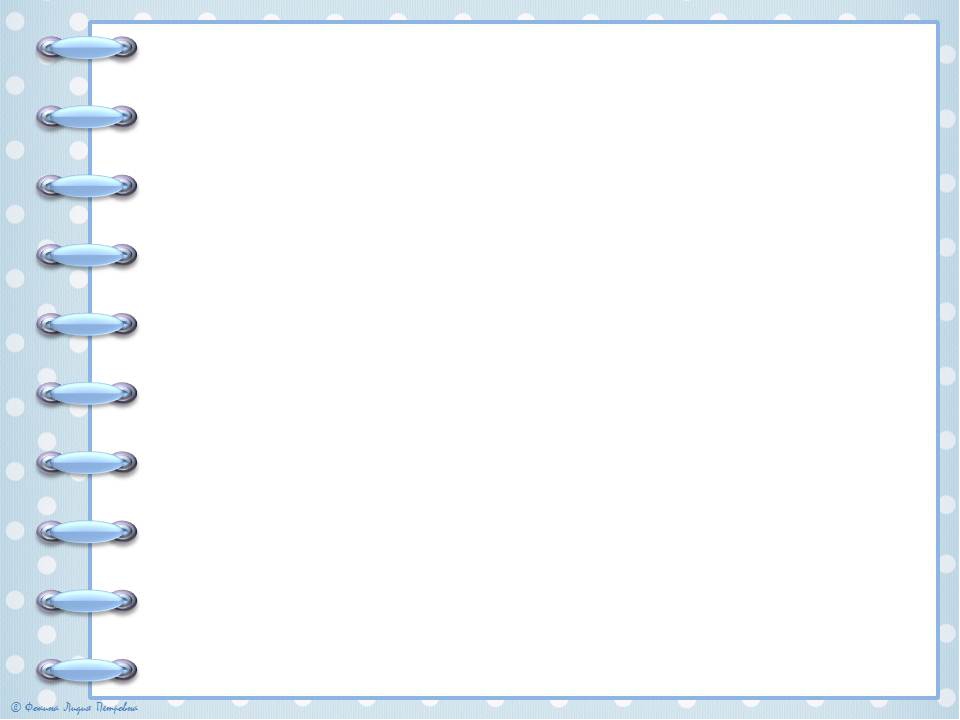 Приборы - помощники: микроскопы, лупы, весы, магниты, термометры, соломки, мерные ложки и стаканчики и многое другое, которые помогают детям овладеть способами обследования объекта.
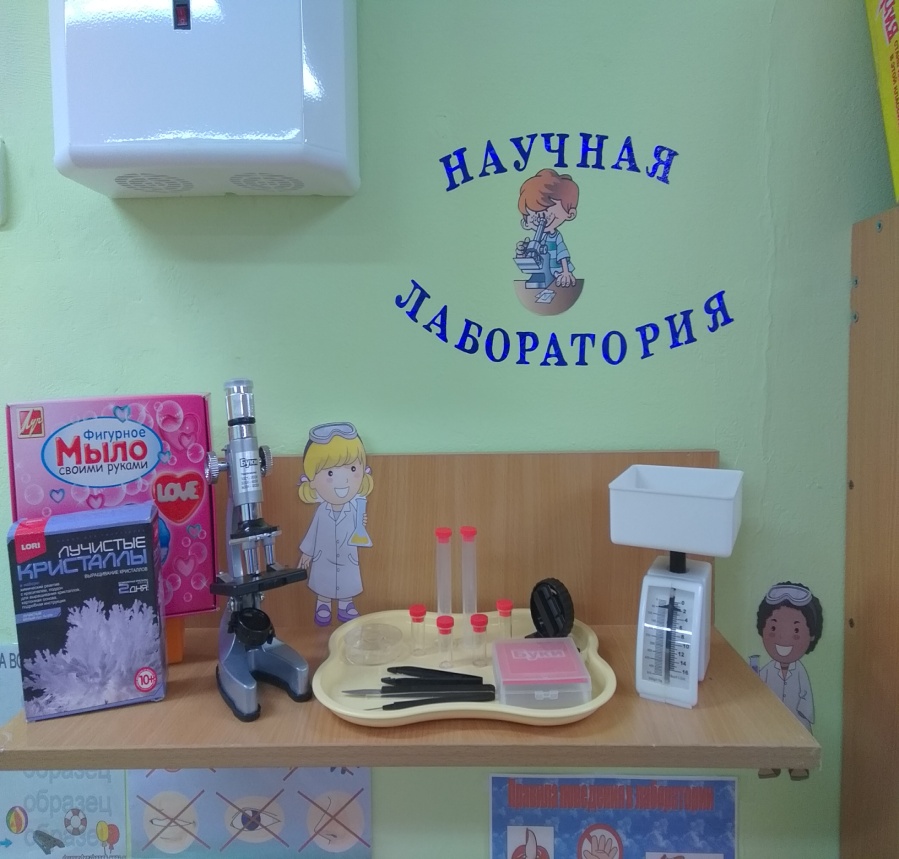 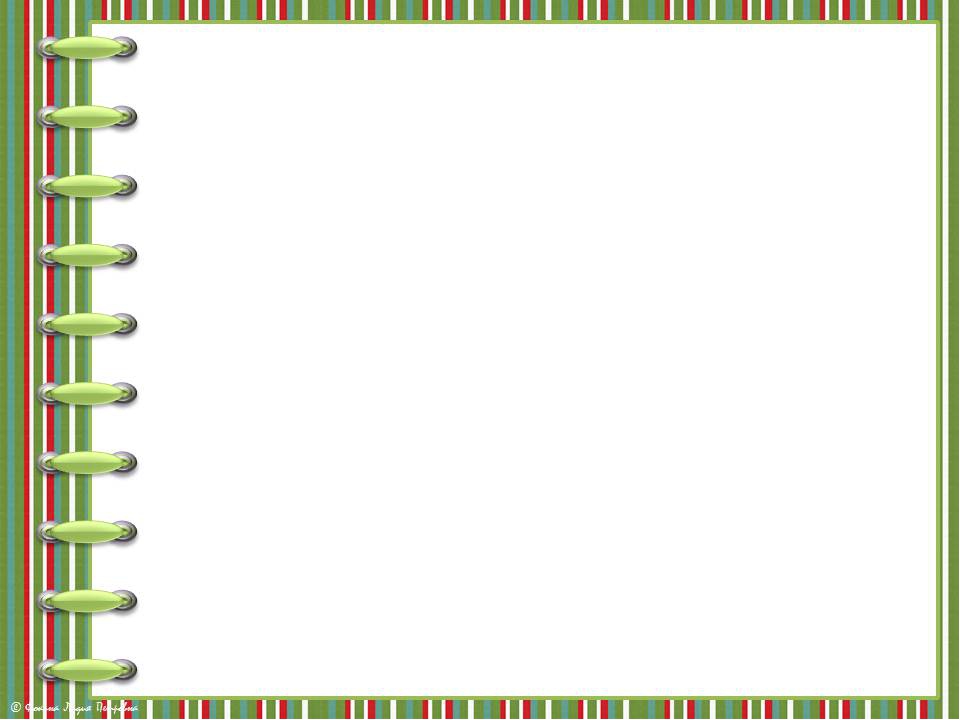 В своей работе мы используем картотеки дидактических игр, опытов и наблюдений, методическую, научную, печатную литературу.
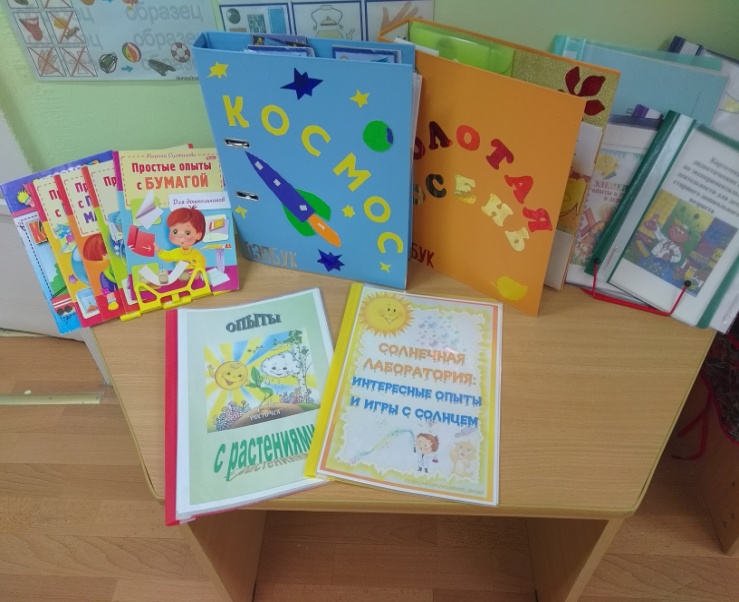 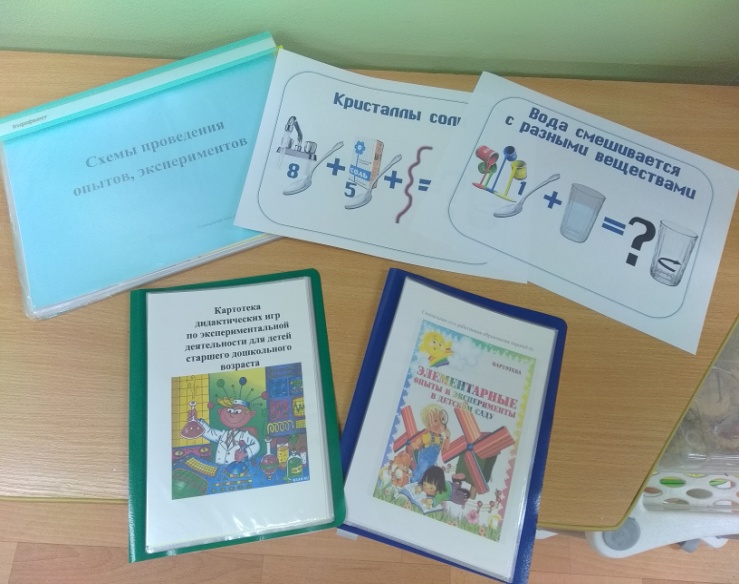 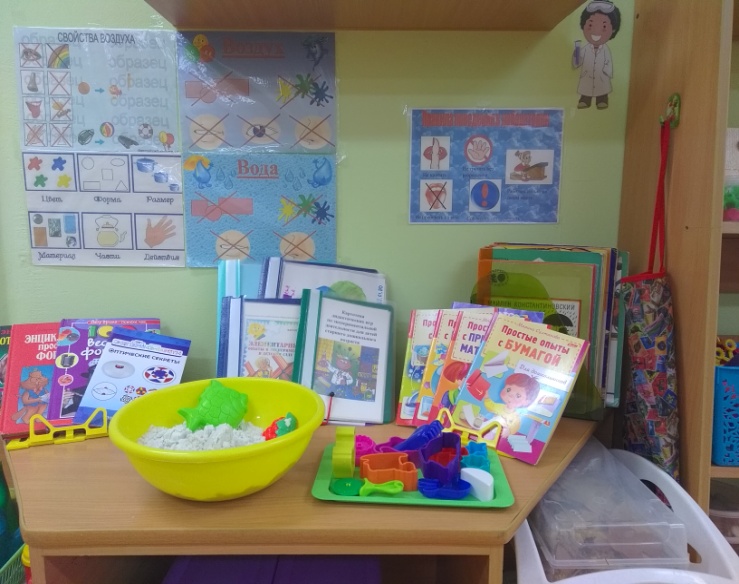 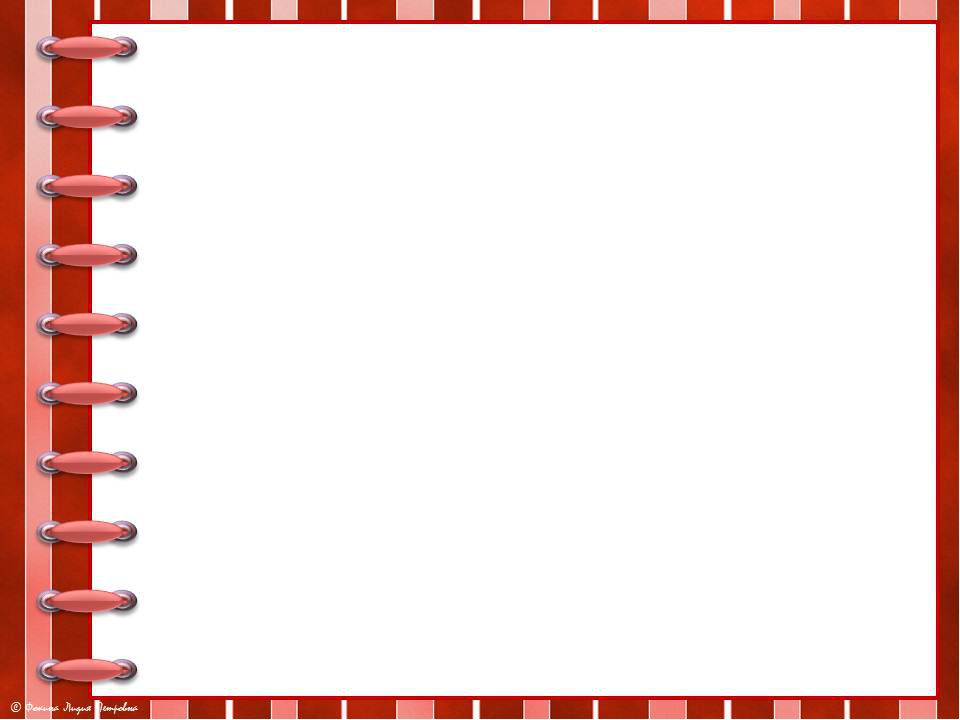 В уголке опытно-экспериментальной деятельности воспитанники учатся фиксировать результаты исследований.
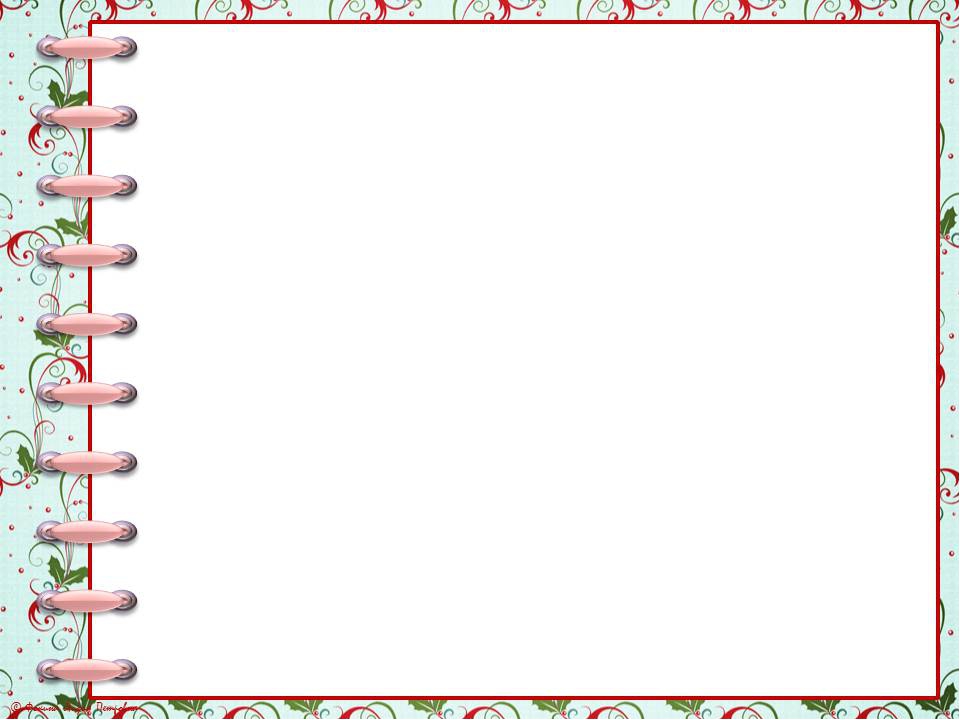 Настольные игры, оригинальные наборы и комплекты для проведения экспериментов.
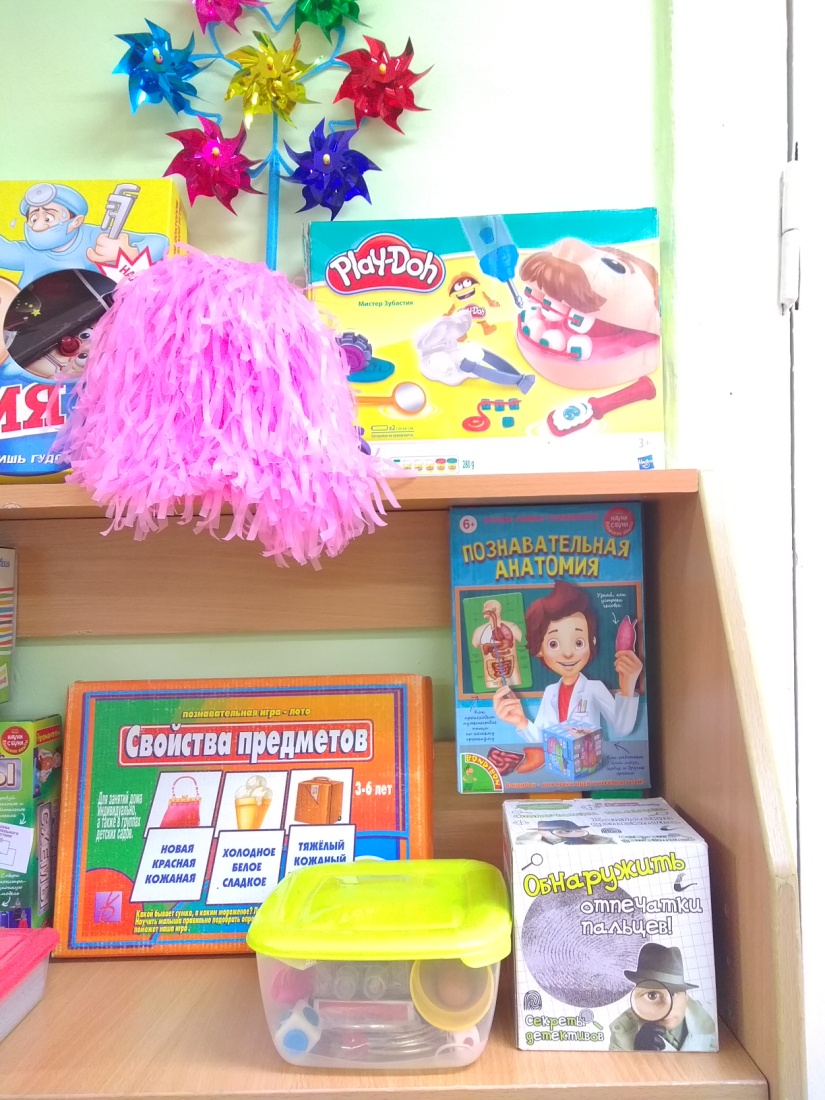 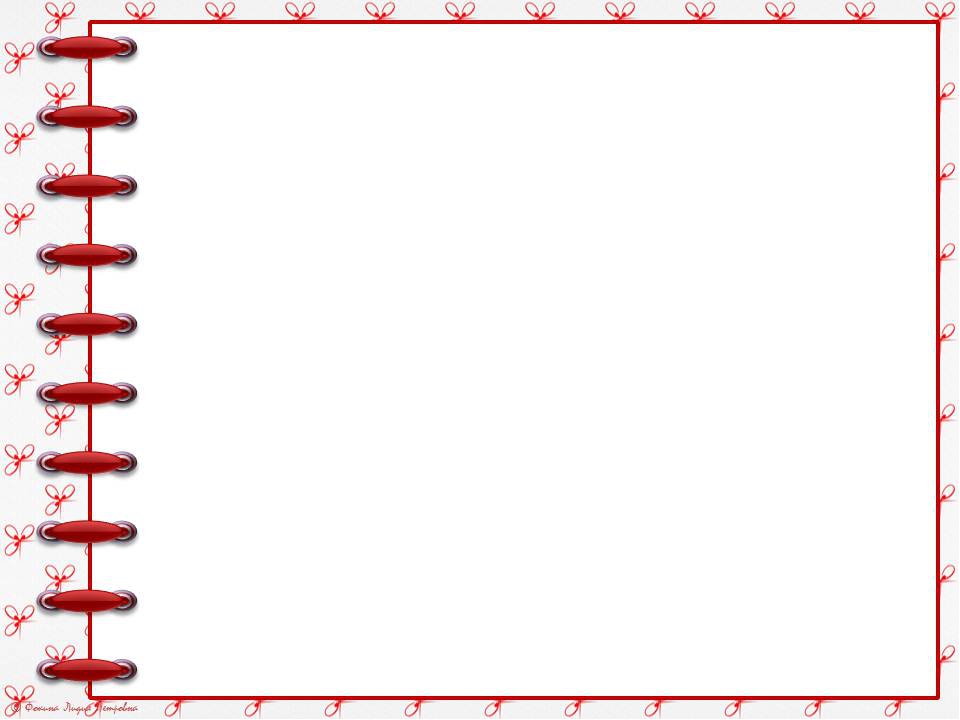 К пополнению  уголка экспериментирования привлекаем родителей, которые с удовольствие  дополняют наши коллекции, природные материалы.
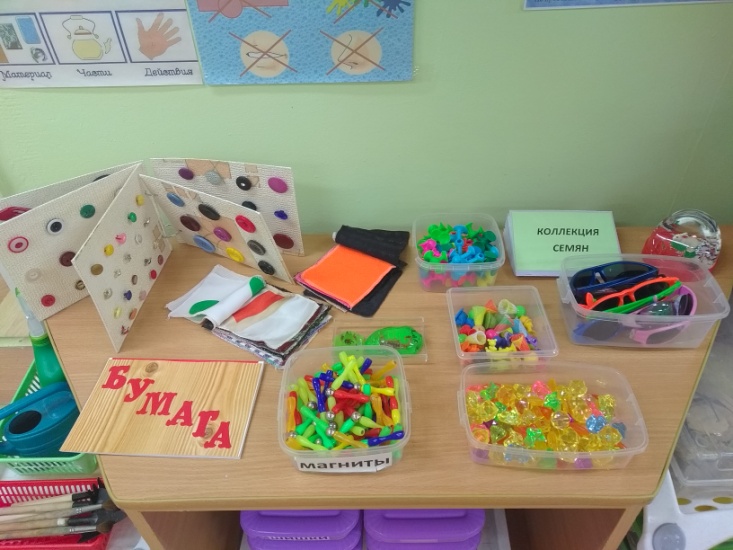 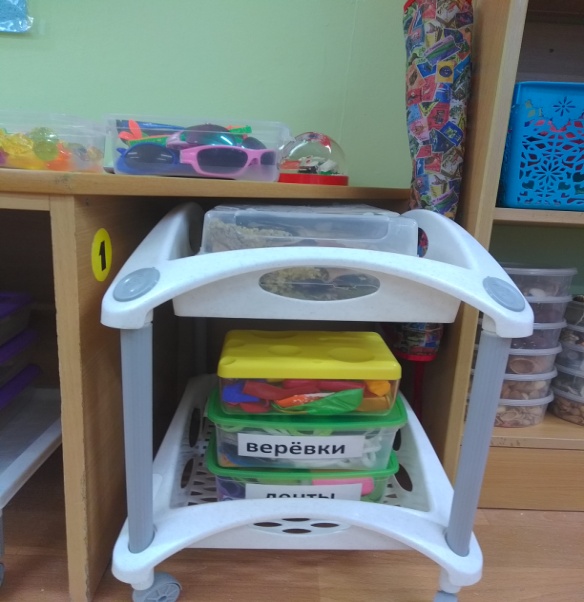 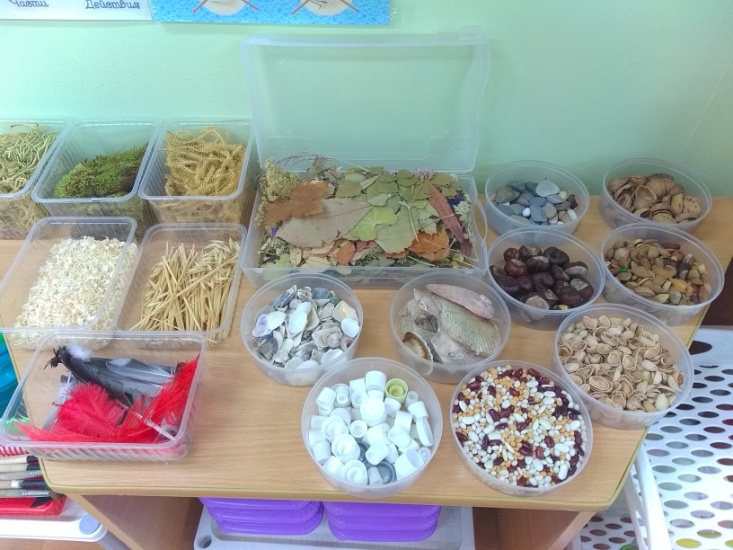 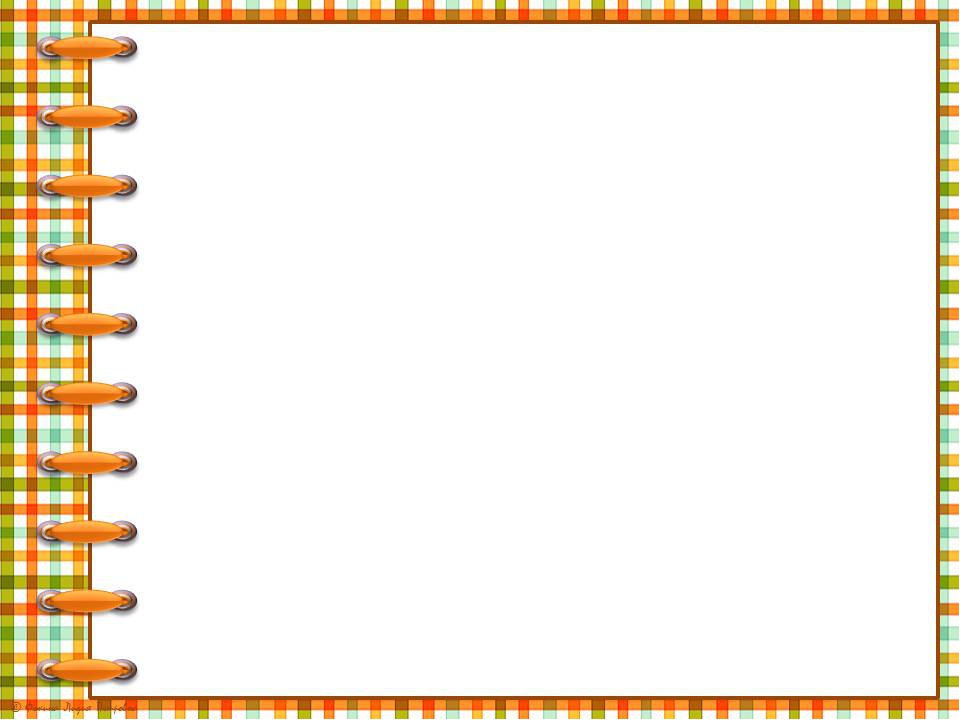 Дети активно и с интересом пользуются тематическими Лэпбуками.
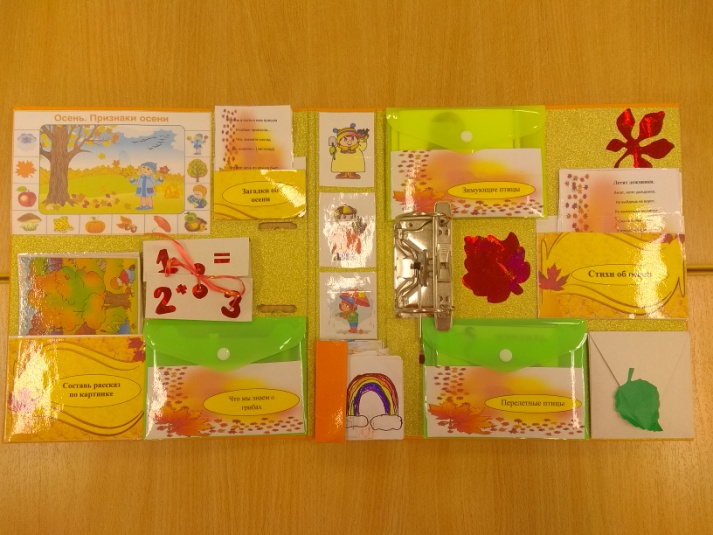 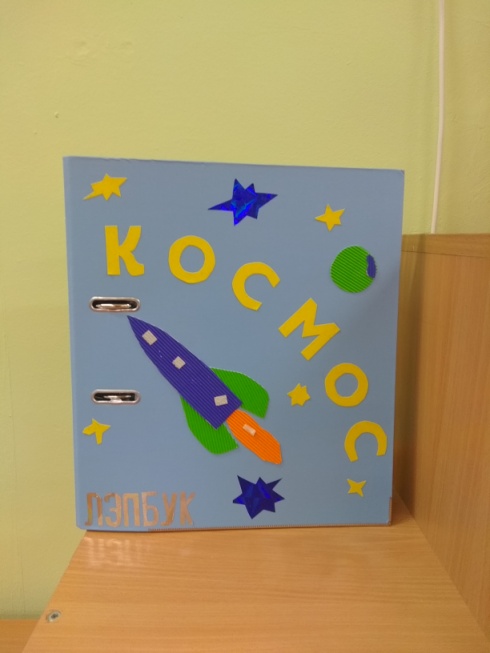 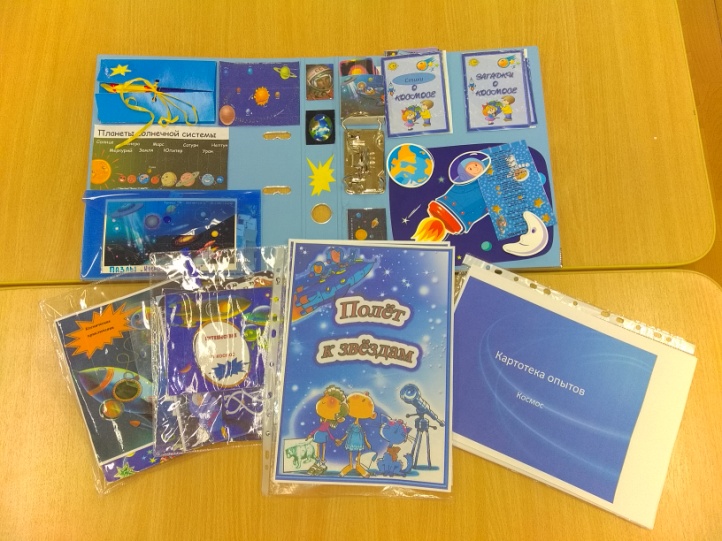 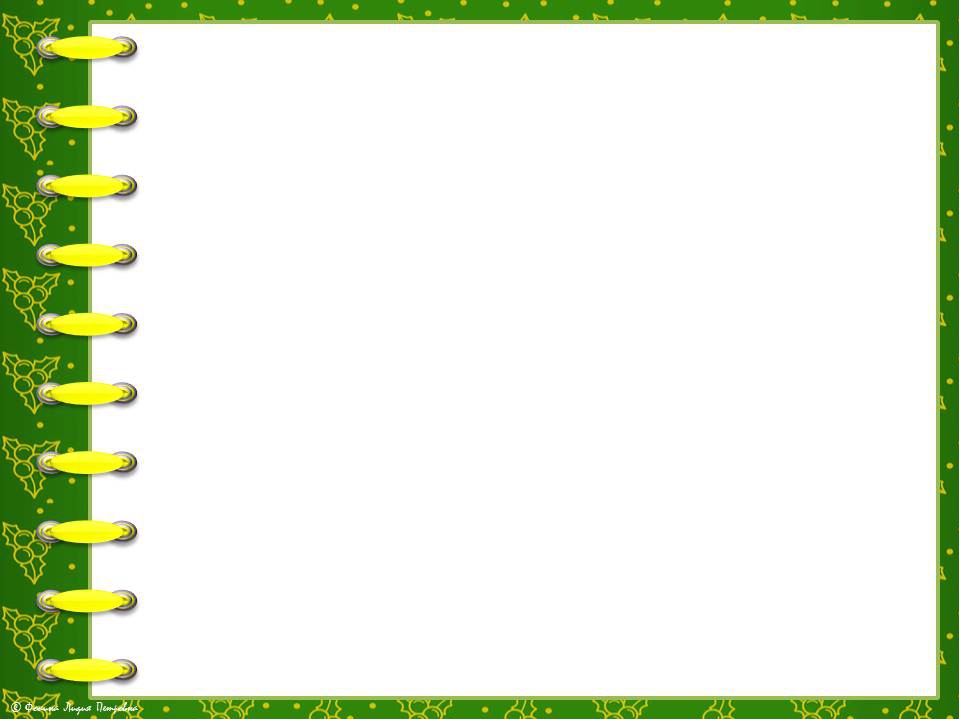 За широкими полями, за далекими лесами, есть деревня, огород, Медведь и Маша там живет. Зайка серенький, дружок, охраняет огород.(Зеленая лаборатория на подоконнике)
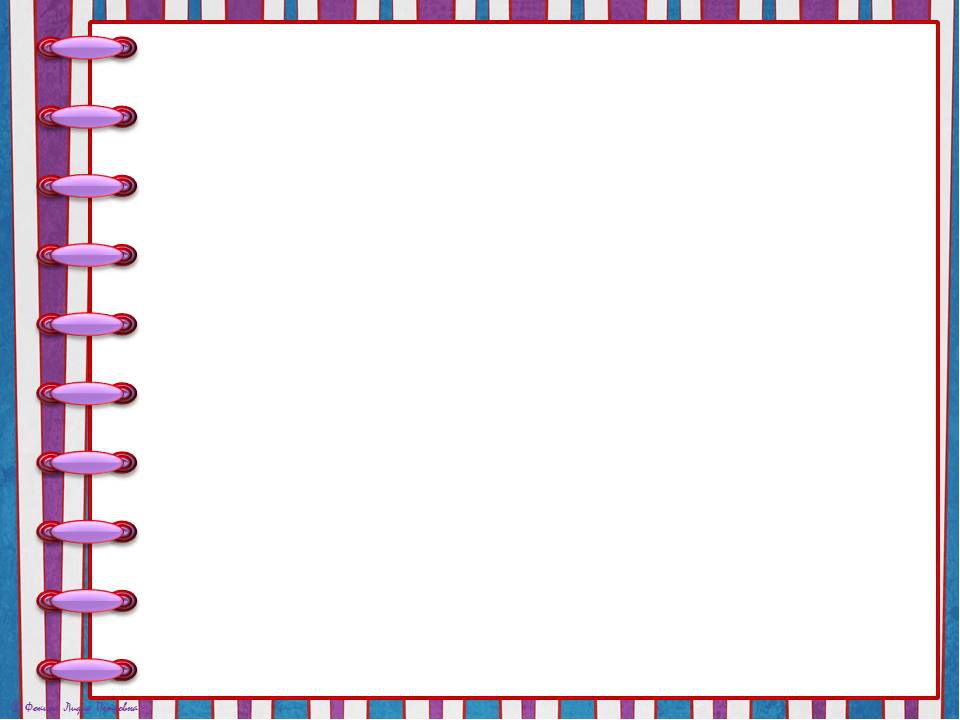 Наш зеленый огород нас прокормит круглый год. Мы его сажали вместе – это очень интересно! Будем вместе поливать, урожай наш собирать.
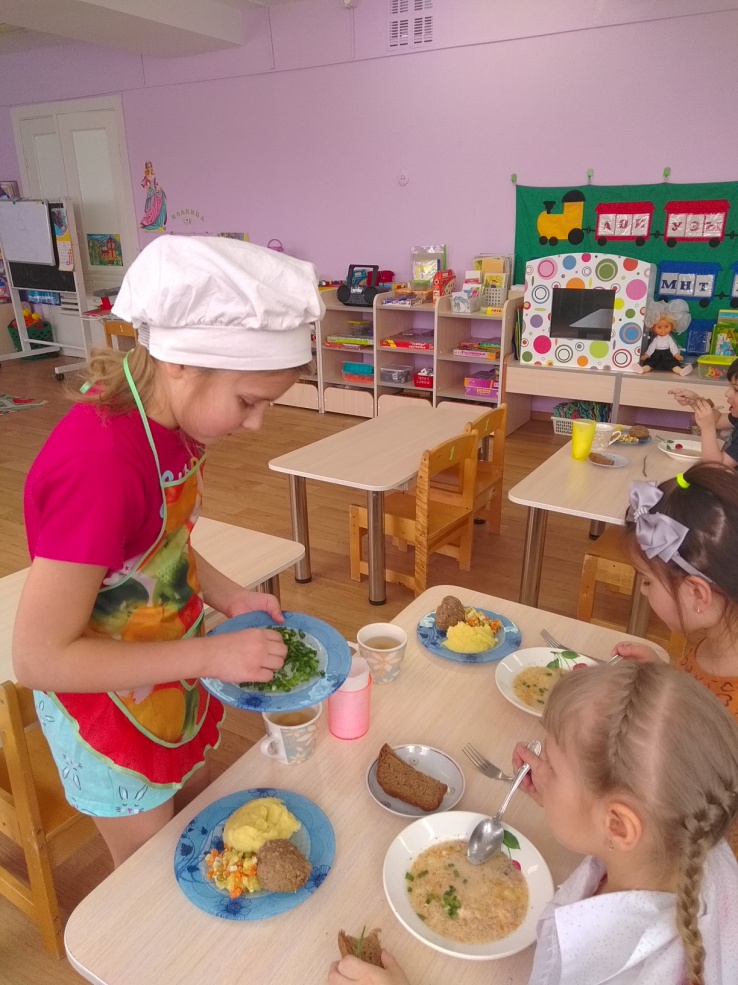 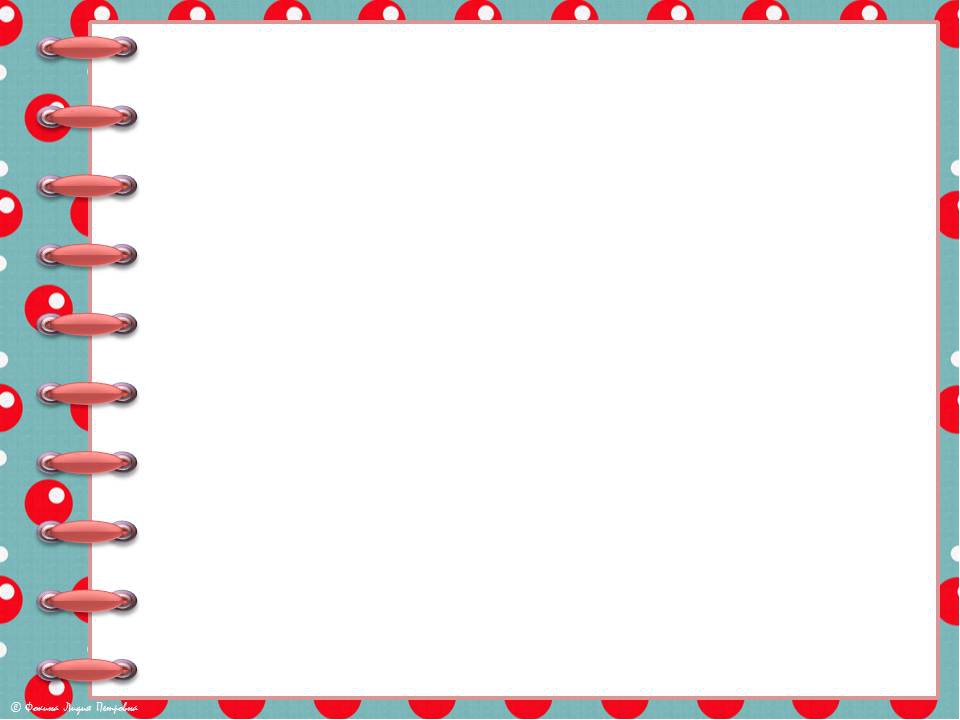 Это все – эксперименты – интересные моменты!Все, все, все хотим узнать!Нужно все запоминать!
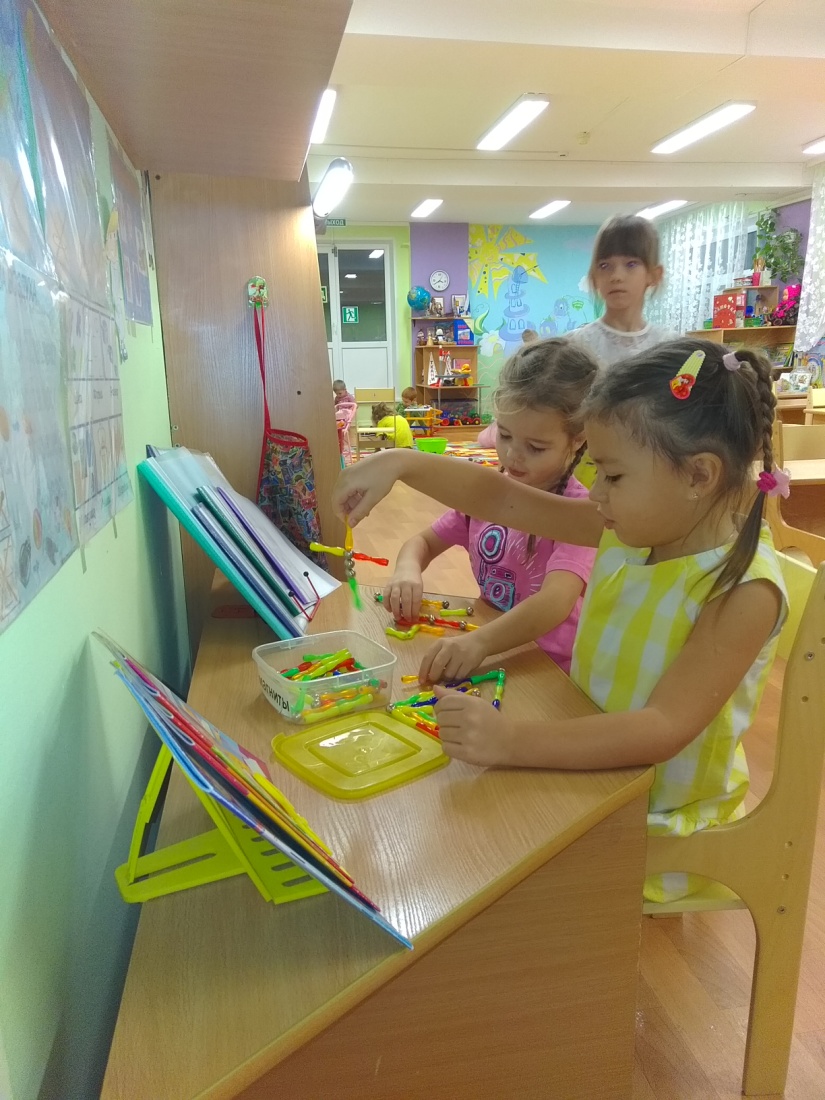 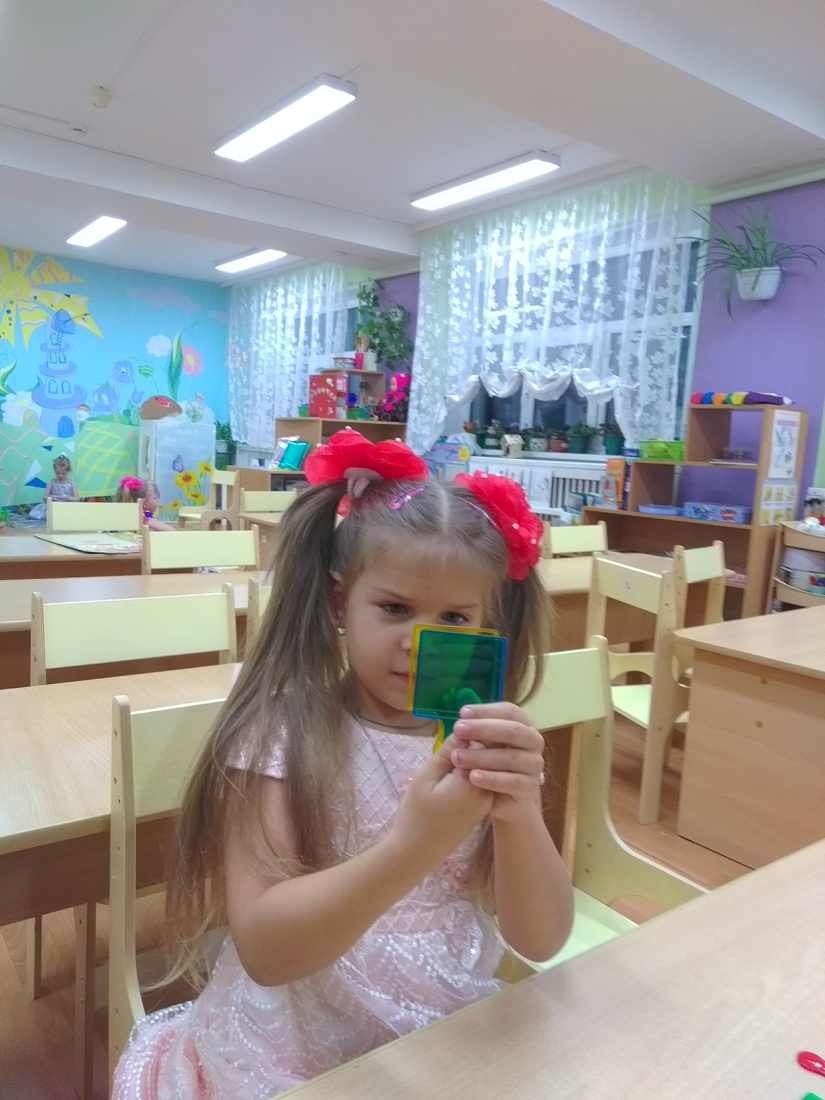 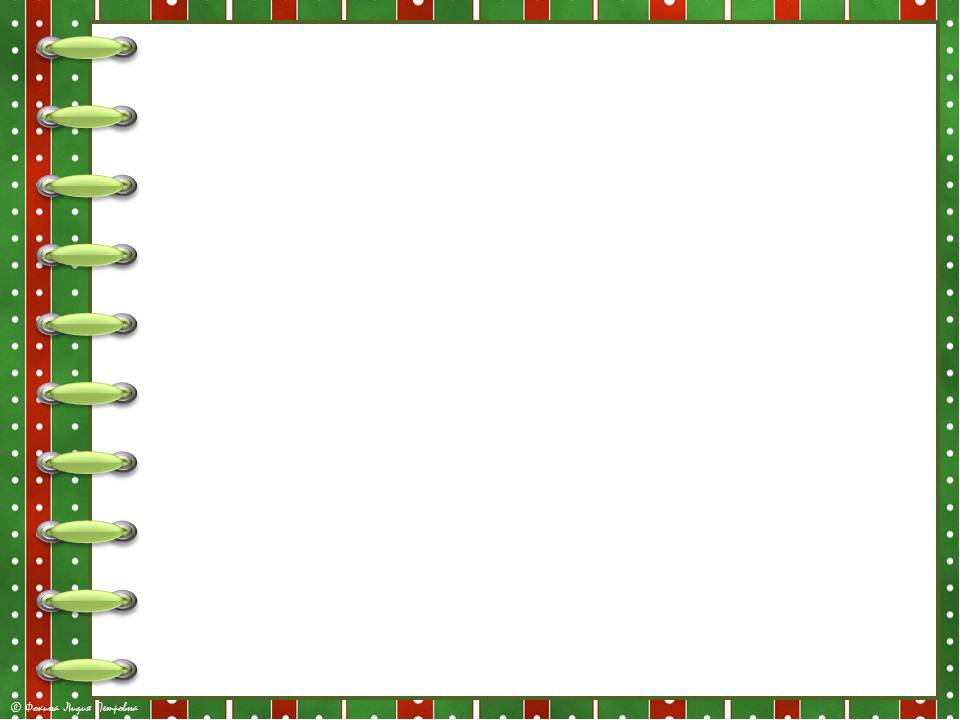 Как наш опыт получился, сколько времени он длился?Удивляемся всему: Как? Зачем? И почему?
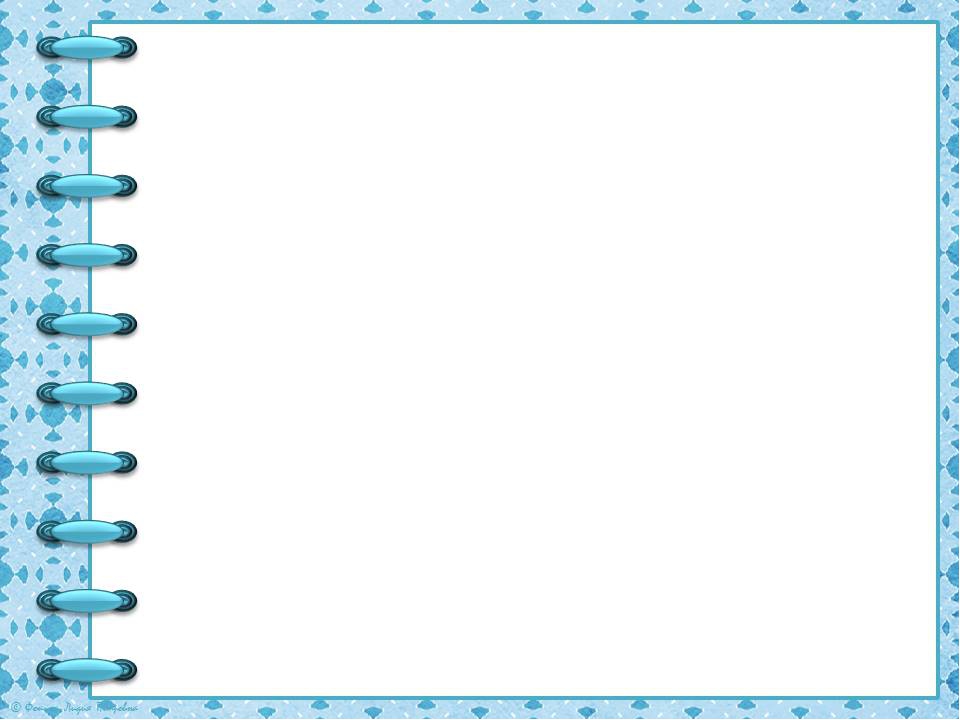 Уголок экспериментирования должен стать местом, где дети испытывают восторг от непосредственного участия в предметной деятельности. Выполнение простых опытов и участие в играх-экспериментах закладывает в них исследовательские качества, которые пригодятся в школьном обучении и решении проблемных задач повседневности. Мы очень надеемся что у нас это получиться.
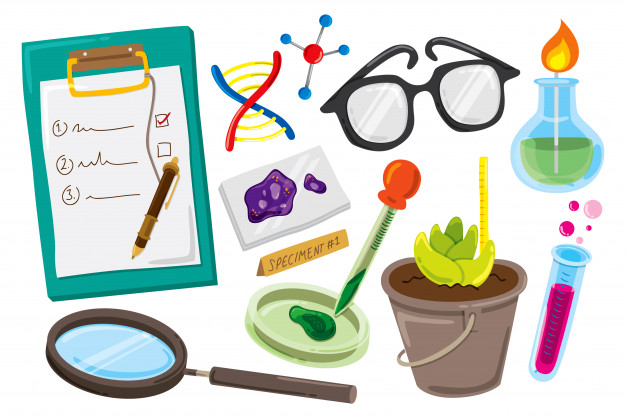